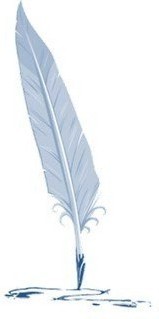 6. PREDUZETNIŠTVO I INOVACIJE
6.1. USPEŠAN PREDUZETNIK I NJEGOVE KARAKTERISTIKE
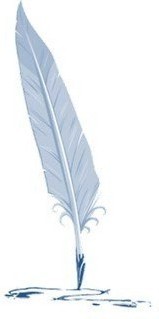 Sposobnost traganja za novim šansama.
Jedna od osnovnih preokupacija preduzetnika je analiza tržišta i preferencija potrošača koja se na njemu iskazuju.
Upravo ovom analizom preduzetnici stiču osnovne informacije o potrebama potrošača koje nisu zadovo-ljene na adekvatan način, ili uopšte nisu zadovoljene.
Na bazi informacija dobijenih analizom, preduzetnici formiraju ideju o tome na koji način mogu da iskazane, nezadovoljene potrebe potrošača zadovolje proizvodnjom nekog novog proizvoda, ili uvođenjem neke inovacije u već postojeće proizvode.
Preduzetnici poseduju sposobnost uočavanja problema i pretvaranja otkrivenih problema u potencijalnu šansu za pokretanje biznis aktivnosti.
Preduzetnik je sposoban da prepozna potrebe, kao i da odredi puteve, načine i instrumente za zadovoljenje uočene potrebe.
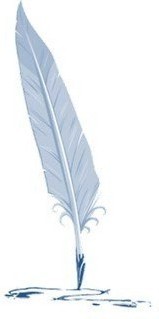 Realno samopouzdanje.
Jedna od osnovnih karakteristika preduzetnika je da, formirajući ideju vezanu za budući biznis, bezgranično veruje u njenu realizaciju u budućnosti.
Put od pojave ideje, pa do njene realizacije, uglavnom je veoma dug i zahteva velika odricanja i energiju, koja je potrebna za neprekidno rešavanje raznih problema sa kojima se preduzetnik susreće tokom razvoja njegovog biznisa.
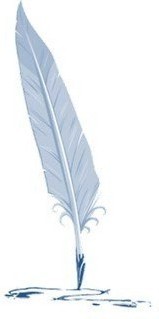 Kreativnost.
Od preduzetnika se uvek očekuje kreativnost. 
Ukoliko je izvršena analiza tržišta i definisane potrebe potrošača koje nisu zadovoljene, jasno je da se ovde otvara put za preduzetnikovu kreativnost.
Preduzetnici su ljudi koji razmišljaju na jedan veoma nekonvencionalan način, te se od njih uvek može očekivati, recimo, neki novi proizvod, ili pak inovacija starog proizvoda, čija će kreativnost zadovoljiti iskazane potrebe potrošača na jedan, po kvalitetu bolji način.
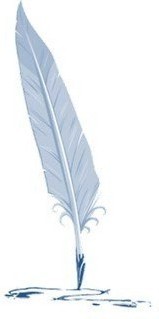 Jedino kreativan proizvod može obezbediti adekvatno mesto na tržištu firmi, koja ga je na njega i plasirala, i to do momenta kada neki drugi preduzetnik sa svojom firmom ne iskaže viši stepen kreativnosti.
Kreativnost preduzetnika se ne ispoljava samo prilikom definisanja proizvoda koji će zadovoljiti neku od potreba potrošača.
Kreativnost se može ispoljiti i u načinu upravljanja firmom, u odnosu sa podređenima, kao i u odnosu sa kupcima i ostalim zainteresovanim stranama, sa kojima je komunikacija neizbežna tokom poslovanja firme.
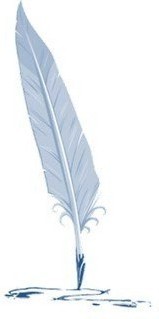 Fleksibilnost. 
Nijedan preduzetnik ne bi trebalo da započne realizaciju svog biznisa bez biznis-plana.
U njemu će biti definisane i isplanirane sve poslovne aktivnosti za određeni vremenski period, za koji se i usvaja. 
Međutim, to ne znači da preduzetnici treba da se "slepo" pridržavaju biznis plana, bez obzira na situaciju u kojoj se firma-preduzeće nađe.
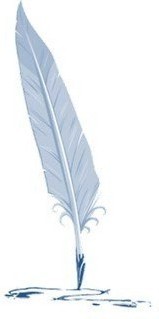 Komunikacija.
Jedna od značajnih sposobnosti preduzetnika jeste sposobnost komuniciranja.
Preduzetnik, obavljajući svoj posao, mora da komunicira sa raznim interesnim grupama. Interesne grupe su sve one grupe pojedinaca koje imaju određeni interes da komuniciraju sa firmom, odnosno njenim organima upravljanja, uključujući tu: kupce, bankare, radnike, menadžere, dobavljače i druge.
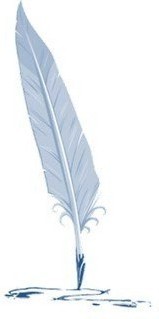 Sa svima njima mora da se, tokom poslovanja firme, obezbedi adekvatna komunikacija, čiji je nosilac upravo preduzetnik.
Preduzetnik mora na adekvatan način, kroz proces komunikacije da izabere potrebnu radnu snagu po kvalitetu i kvantitetu, upućujući je na radne zadatke koje bi trebalo da obavljaju, kako bi se realizovali ukupni zadatak i cilj poslovanja firme-preduzeća.
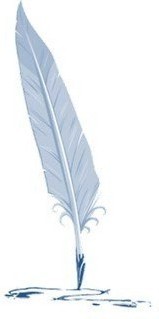 Optimizam.
Jedna od značajnih karakteristika svakog preduzetnika je i optimistički stav prema situaciji u kojoj se nalazi.
Poznato je da lica koja imaju pesimistički stav o svetu oko sebe i procesima u kojima učestvuju, najčešće ne mogu očekivati pozitivan ishod i rezultat izabrane poslovne aktivnosti.
Uvek se nadaju da će njihove aktivnosti rezultirati pozitivnim ishodom i pored velikih odricanja, ulaganja koja su neophodna za realizaciju pojedinih ideja.
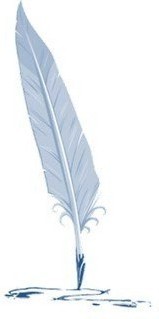 Prihvatanje rizika.
Često se potencira razlika između preduzetnika i menadžera, koja se pre svega zasniva na činjenici da su preduzetnici spremniji da prihvate rizik poslovanja.
Preduzetnici su ljudi koji su spremni da prihvate veći rizik, pokazujući pritom sposobnost upravljanja rizikom.
Preduzetnik će prihvatiti rizik samo do određene granice, koju obično oni sami definišu i postave.
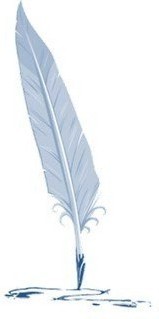 Upornost.
Za svaki biznis važi da zahteva veliku upornost. Praksa je pokazala da postoji relativno mali broj firmi, možemo reći čak i zanemarljiv, koje su uspele u nekom svom poduhvatu u kratkom vremenskom periodu. 
Jedna od veoma važnih karakteristika preduzetnika je i upornost pri realizaciji svoje biznis ideje.
Ukoliko se preduzetnik brzo preda i počne da menja biznis, gotovo sa stoprocentnom sigurnošću možemo tvrditi da takav preduzetnik izvesno doživljava propast pa čak i bankrotstvo.
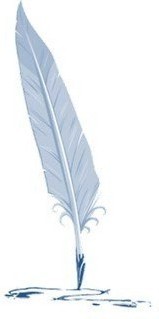 6.2. PREDUZETNIČKE VEŠTINE
Jedan broj autora čak smatra da su preduzetničke veštine nešto što je teško definisati i izdvojiti, kao što je uostalom i sam preduzetnik.
Većina autora smatra da preduzetničke veštine treba podeliti na:
1. urođene veštine,
2. veštine koje se stiču praksom i iskustvom.
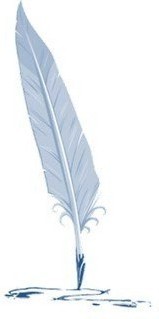 Urođenim veštinama se smatraju one veštine i sposobnosti za koje se veruje da je jedno lice-preduzetnik stekao svojim rođenjem. 
Jedno od veoma čestih pitanja koja se vezuju za uspeh preduzetničkog biznisa jeste i pitanje odnosa između iskustva, s jedne i uspeha, sa druge strane.
Naime, većina analitičara koji su se bavili ovom problematikom, smatra da je iskustvo jedan od važnih faktora razvoja preduzetničkog biznisa, čak postoje i jasni statistički pokazatelji da je iskustvo preduzetnika-menadžera "odgovorno" za uspeh najvećeg broja firmi-preduzeća.
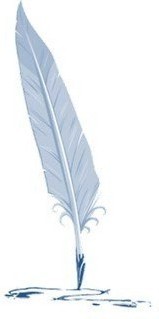 Preduzetničke veštine se mogu podeliti u 3 grupe:
1. tehničke veštine,
2. društvene i
3. konceptualne veštine.
Tehničke veštine se uglavnom odnose na posedovanje adekvatnih i potpunih znanja u izradi pojedinih proizvoda ili usluga, a koje su vezane, pre svega, za tehniku i tehnologiju koje se koriste pri kreiranju, dizajniranju ili redizajniranju.
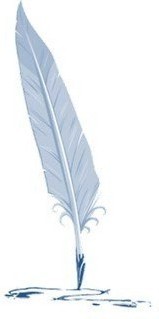 U okviru tehničkih veština mogu se naći i organizacione sposobnosti pri kreiranju biznisa.
Društvene veštine bi obuhvatale sposobnost rada u grupi prilikom realizacije postavljenih zadataka.
Ove veštine se mogu ispoljiti: u internoj sredini, odnosno u samom preduzeću, odnosno firmi i eksternoj sredini, odnosno okruženju u kome se konkretno preduzeće-firma nalazi.
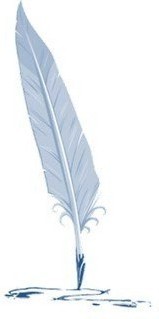 Konceptualne veštine podrazumevaju sposobnost preduzetnika da  preduzeće-firmu vode kao celovit sistem, definišući strategiju poslovanja kroz izdvajanje ukupnog cilja i zadatka funkcionisanja. 
Zahvaljujući konceptualnim veštinama, preduzetnici prepoznaju atraktivne poslovne aktivnosti, definišući metode, instrumente i puteve alokacije potrebnih resursa, usmerenih ka profitabilnim poslovnim aktivnostima.
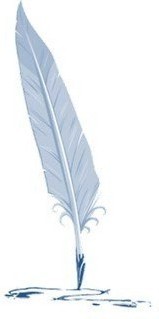 Na bazi preduzetničkih veština koje poseduju, nastala je i podela, gde sve preduzetnike možemo podeliti u tri grupe: 
1. preduzetnike-tehničare,
2. preduzetnike-kreatore organizacije i
3. preduzetnike-ugovarače poslova.
Preduzetnike-tehničare u praksi veoma često srećemo, jer su to one ličnosti koje su zainteresovane za inoviranje novih proizvoda, kao i pronalaženje novih tržišta i novih industrijskih grana koje su bazirane na novoj tehnici i tehnologiji.
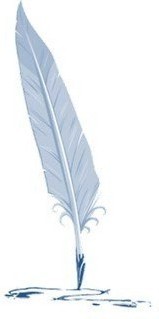 Preduzetnici-kreatori organizacije.
Postoje preduzetnici sa izraženim veštinama formiranja novih organizacija, uz njihovu neprekidnu nadgradnju.
Tako od male, individualne-inokosne firme vremenom počinju da rastu i razvijaju se, formirajući nove organizacione celine kroz dimenziju širenja poslovnih aktivnosti.
Preduzetnici koji pokazuju osnovnu veštinu da od male formiraju veliku firmu, u literaturi se definišu kao preduzetnici-kreatori organizacije.
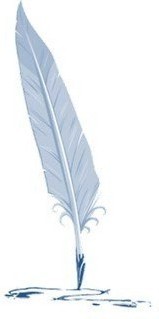 Preduzetnici-ugovarači poslova.
Ovoj grupi pripadaju preduzetnici koji pokazuju velike sposobnosti u kreiranju novih poslovnih aranžmana i njihovog ugovaranja.
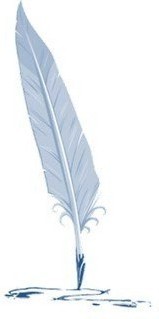